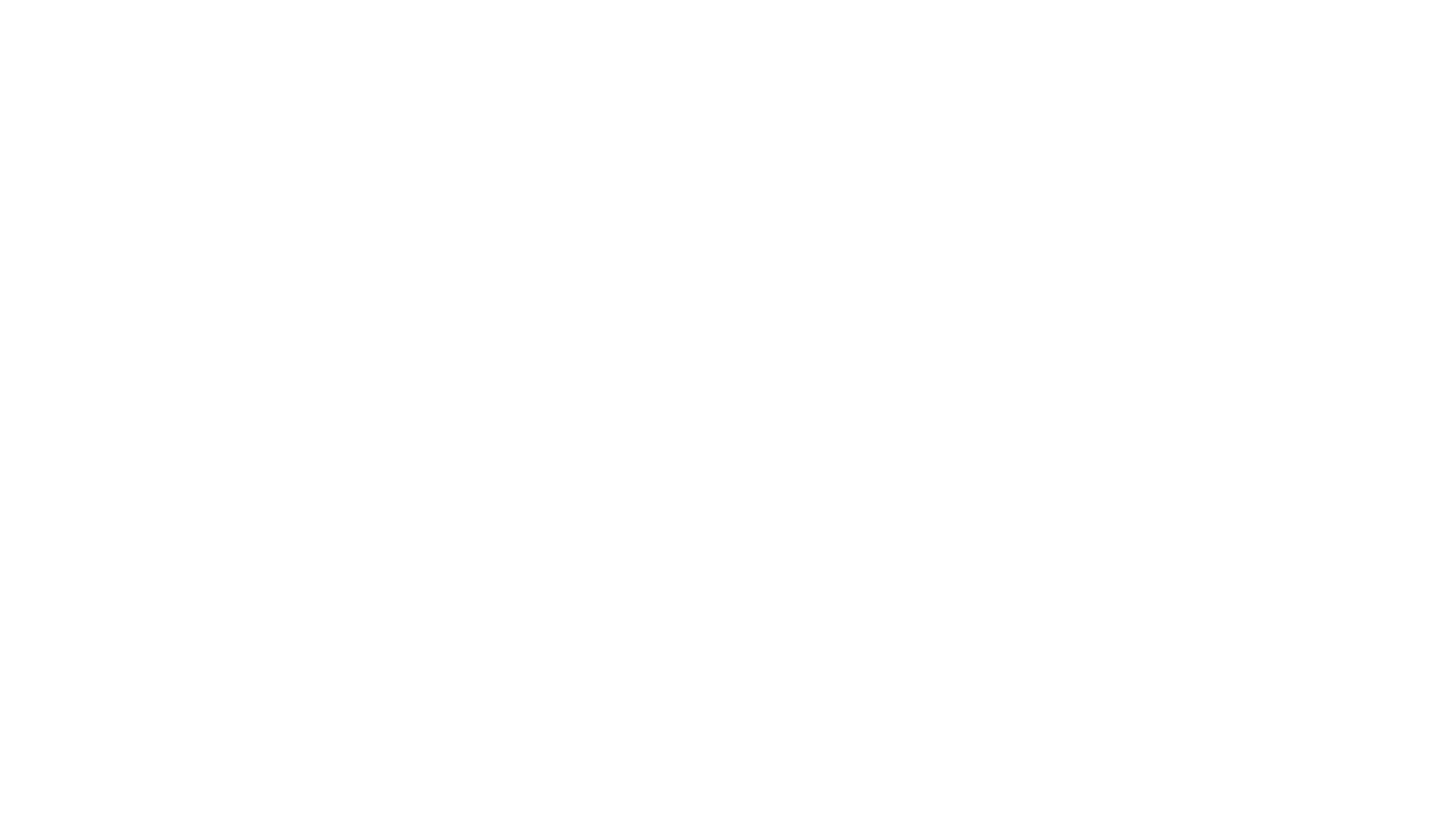 8 Spiritual Practices for Marriage & family
1. PRAYER
2. Participate in Spiritual Enrichment & Formation
Bible Studies
Spiritual Exercises
Evenings & Mornings of Recollection
Marriage Renewal Retreats
Personal Retreat Days
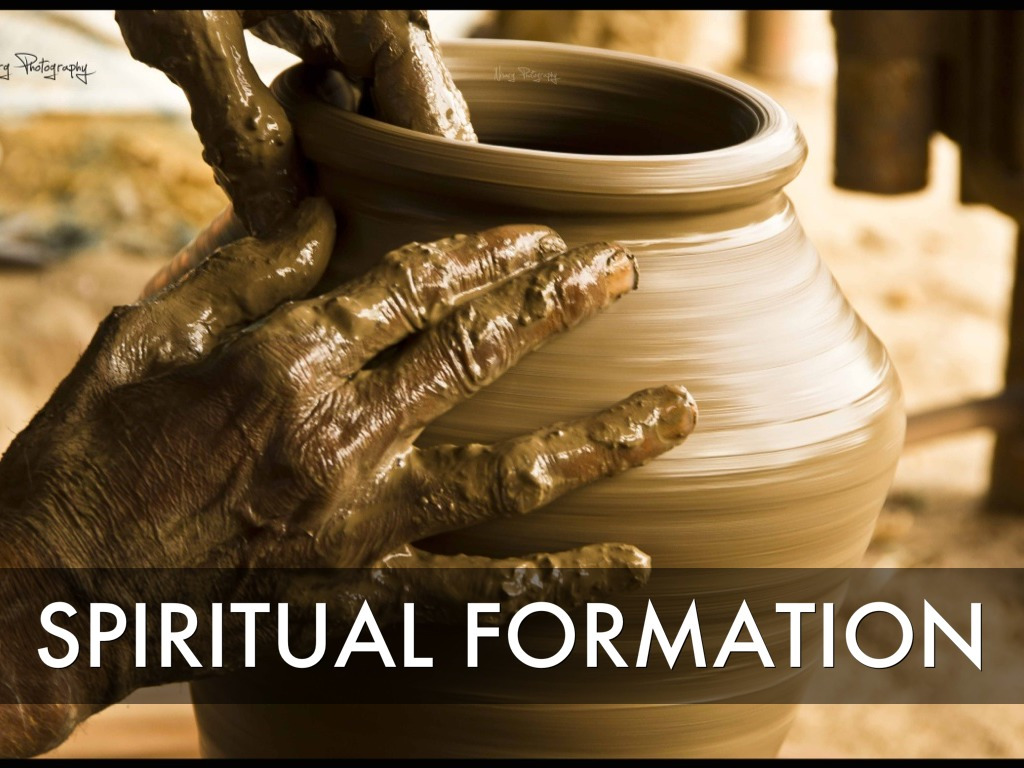 3. Receive the Sacrament of Reconciliation Regularly
4. Spend time with faith-filled friends
5. Be an active member of a parish
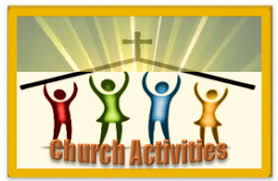 Find a parish you feel welcomed & nourishes your spiritual growth.
Find a ministry that suits the gifts and qualities that God has given you.
6. Share God’s gifts with others.
7. Seek Guidance when Necessary
8. Attend Mass Weekly